Introduction to Technical Assistance for H1-B SWFI Grantees
Office of Workforce Investment, Division of Strategic Investments
Presenters
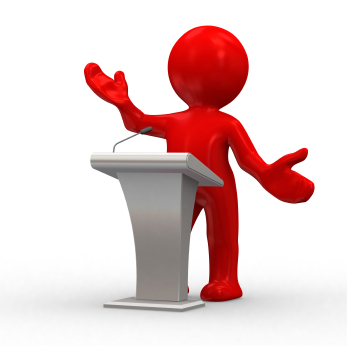 Moderators: 
Monica A. Evans, workforce analyst, H-1B Grants, Employment and Training Administration (ETA), Division of Strategic Investments
Danielle Kittrell, workforce analyst, H-1B Grants, ETA, Division of Strategic Investments 
Presenters:
Emily Sama-Miller, senior researcher, Mathematica Policy Research
Elizabeth Brown, researcher, Mathematica Policy Research
Jessica Harding, researcher, Mathematica Policy Research
#
Monica A. Evans
Workforce Analyst, H-1B Grants
ETA, Division of Strategic Investments
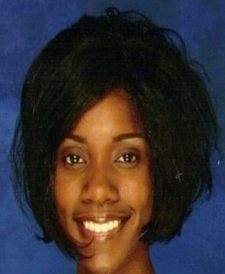 Danielle Kittrell
Workforce Analyst, H-1B Grants
ETA, Division of Strategic Investments
Emily Sama-Miller
Senior Researcher
Mathematica Policy Research
Washington, DC
Elizabeth Brown
Researcher
Mathematica Policy Research
Rock Springs, Wyoming
Jessica Harding
Researcher
Mathematica Policy Research
Princeton, NJ
Give Strengthening Working Families Initiative (SWFI) grantees an opportunity to connect and discuss their project work
Provide an overview of technical assistance (TA) activities and opportunities under SWFI
Introduce the TA coaches and senior subject matter experts (SMEs) and clarify their roles for grantees
Provide next steps for requesting and receiving TA
Overview of SWFI 
Overview of SWFI TA model
SWFI systems and program TA
Introduction to the TA team and their roles
Responsive TA
Coaching
How to request TA
How to provide feedback on TA
Next steps
Questions
SWFI Grantees
Create a virtual name tag…
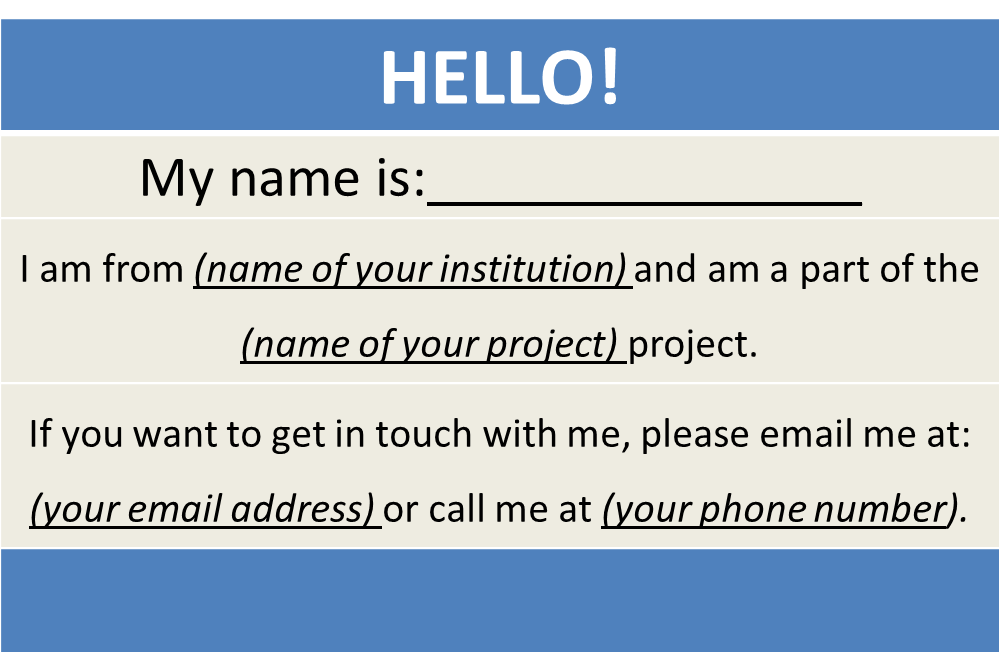 #
9
Grantee Polling Question
Authorized representative
Program director/manager 
IT/Data manager or staff
Training partner
5. Employer partner
6. Service Provider
7. Other (please specify in main chat box!)
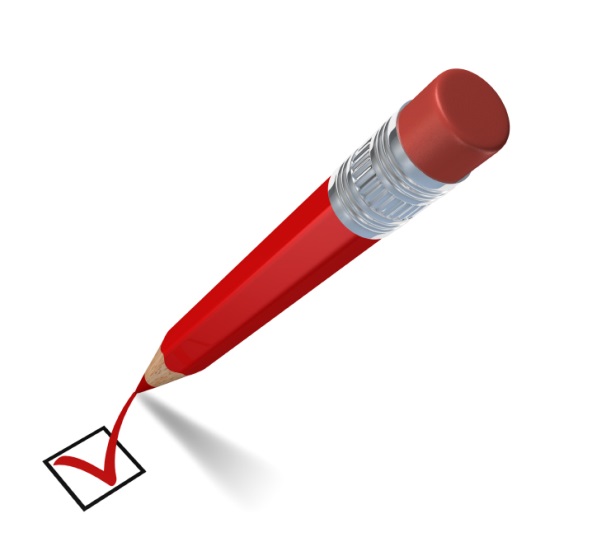 Overview of SWFI
SWFI Grant Objectives
Awarded $54,394,080 to 14 public-private partnerships across the U.S.
Provide support to parents who face barriers to training and need skills and competencies to prepare them for middle- or high-skilled jobs
Give working parents a career pathway into middle- or high-skilled jobs
Give more working parents a career pathway into higher-wage jobs by addressing major barriers to (1) participating in and completing training and (2) finding and acquiring affordable, quality child care
Map of SWFI Grantees
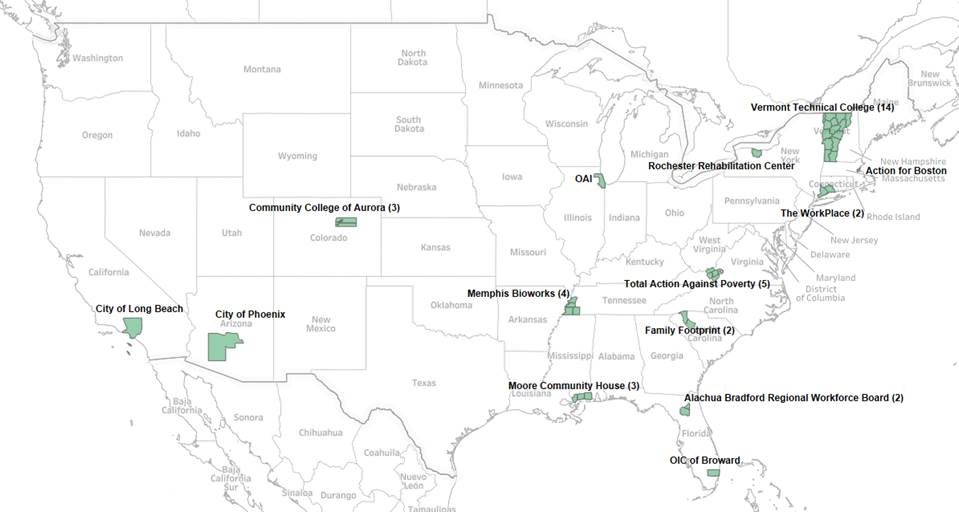 SWFI H-1B Industries
Grantee Activities
As of December 2016:
8 grantees began recruitment;
3  conducted classroom trainings;
2 grantees offered credential programs;
2 grantees established job clubs or mentoring programs;
3 grantees provided participants services and activities that support skill development, training retention, and employment; and
3 grantees also offered child and/or dependent care, or financial counseling.
Grantee Polling Question
Preparation: Key staff are being hired; key policies and procedures are being identified
Early implementation: Staff have been hired; initial participants recruited for service delivery 
Full implementation: Project is fully staffed; service delivery is under way 
Other (please specify in the main chat box)
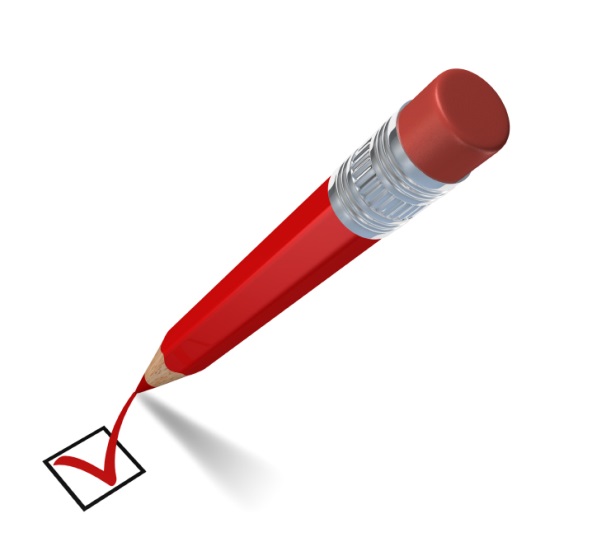 SWFI Technical Assistance
Meet the TA team
1
TA project leaders
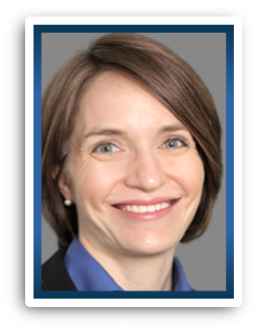 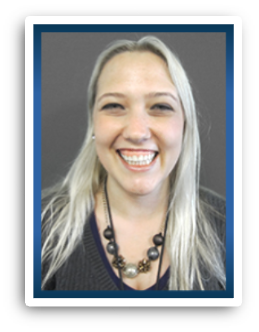 Emily Sama-Miller
Charlene Kemmerer
Project manager
Grants management specialist
Meet the TA team
2
TA coaches
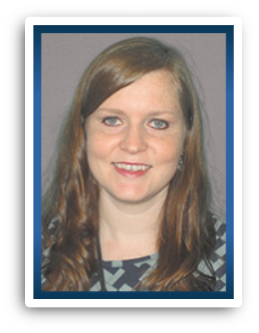 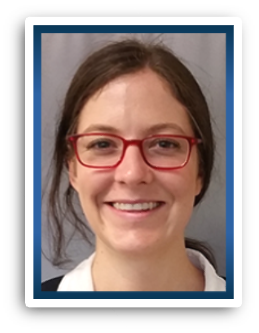 Lily Roberts
Talia Kahn-Kravis
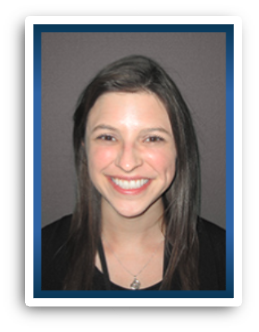 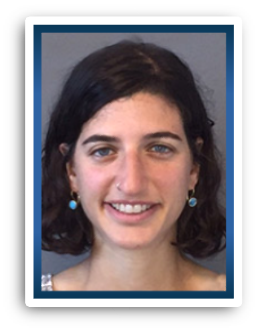 Jessica Harding
Elizabeth Brown
SME
SME
Meet the TA Team – SME Experts
3
Senior SMEs
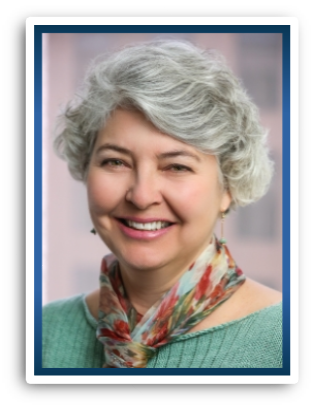 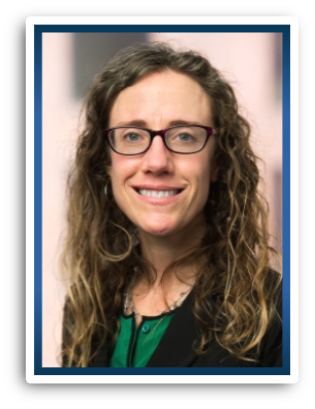 Gina Adams 
(Urban Institute)
Shayne Spaulding 
(Urban Institute)
The intersection of early care and education programs with workforce development programs and policies
Workforce development and postsecondary education programs and strategies
TA Objectives
Provide grantees and their partners with tools, resources, information, and support that will help them achieve their goals and meet the objectives of SWFI 
Highlight promising practices 
Address common challenges
Support the SWFI program office and grantees’ federal project officer (FPO)
Overview of TA
Program-level TA: relates to changes with service delivery or direct work with a target population; offered at three levels
General, for all grantees
Customized, for small groups of grantees
Individual, in coaching relationships and/or during site visits
Systems-level TA: relates to changing policy, practice, funding, and institutions
Types of TA
Collaborative, Evidence-Informed Approach to TA Delivery
TA approach systematically brings together theory, evidence, and practice 
Collaboratively deliver and customize TA based on emerging grantee needs
Identify project challenges and brainstorm practical, evidence-based solutions
Plan to implement new solutions to address problems
Develop systems for continual improvement of ongoing efforts
Support evidence-informed strategic planning
Build grantee capacity for analytically focused program improvement
Grantee Polling Question
Training or education: Understanding what training participants need; identifying appropriate training or education resources; connecting participants to training and education
Employment activities: Connecting participants to the workforce or helping them retain jobs
Child care: Assessing needs; structuring training, education, or work activities to align with the availability of  child care; helping participants access the care they need
Program design or practices: Reaching and recruiting participants; covering the cost of services; building tools or data systems; developing partnerships; aligning processes and communication across partners
Other (please specify in the main chat box)
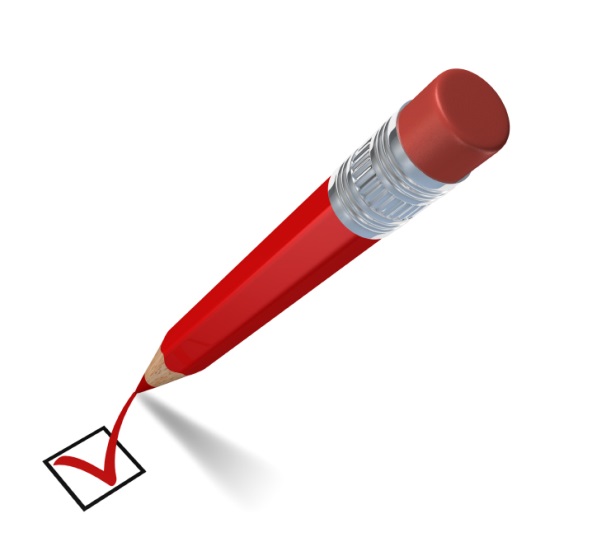 Grantee Polling Question
Training or education: Understanding what training participants need; identifying appropriate training or education resources; connecting participants to training and education
Employment activities: Connecting participants to the workforce or helping them retain jobs
Child care: Assessing needs; structuring training, education, or work activities to align with the availability of child care; helping participants access the care they need
Program design or practices: Reaching and recruiting participants; covering the cost of services; building tools or data systems; developing partnerships; aligning processes and communication across partners
Other (please specify in the main chat box)
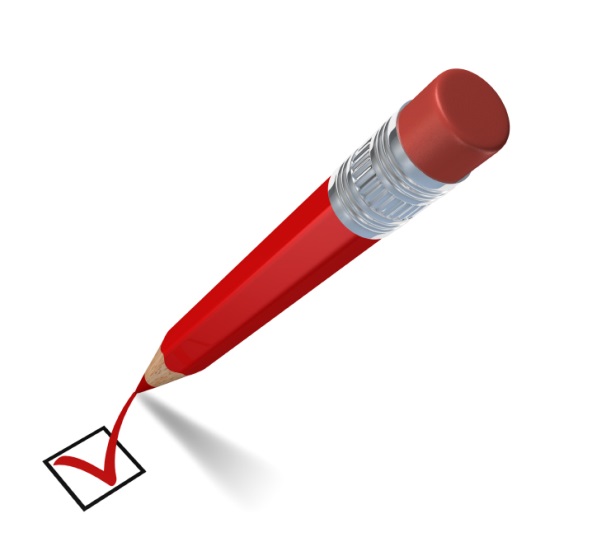 The SWFI CoP
One-stop shop for TA resources
Discussion boards for connecting with other grantees
Announcements for upcoming events
Coming soon
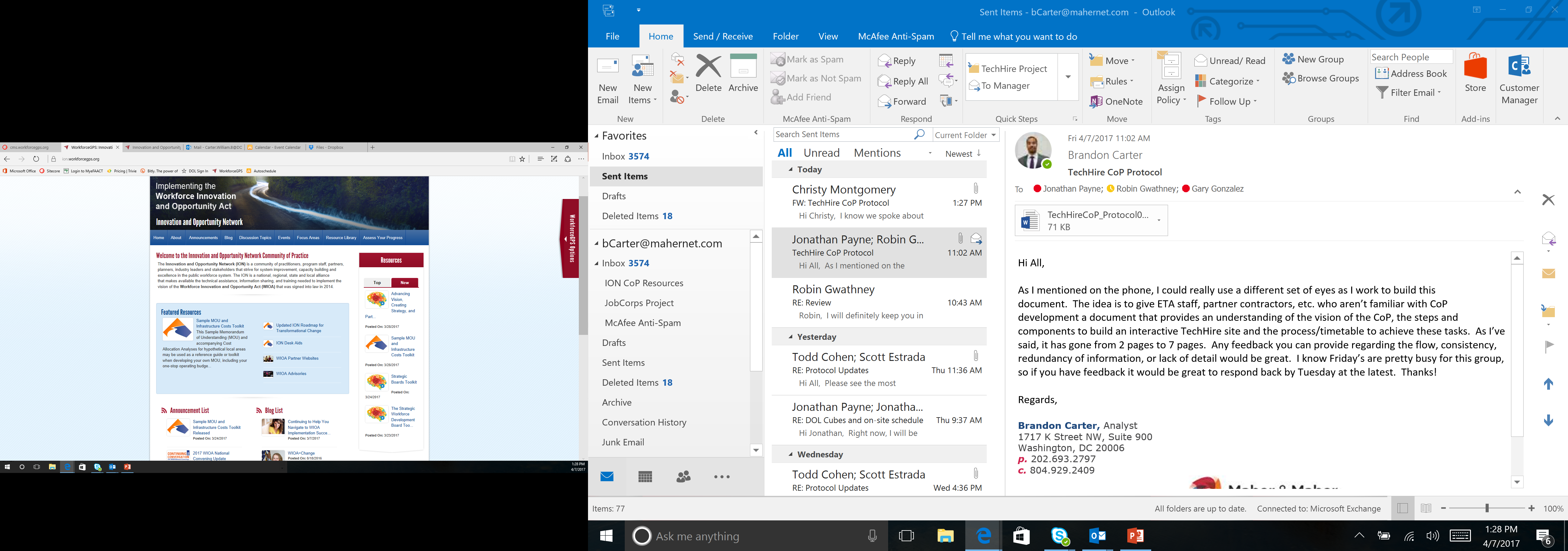 SWFI Coaching
Coaches
Elizabeth Brown
Jessica Harding
Talia Kahn-Kravis
Lily Roberts
Senior SMEs
Provide support focused on system-level needs
Participate in convenings, some peer learning activities, and webinars
Work with your coach to coordinate collaboration with senior SMEs
The Role of your FPO vs.Your TA Coach
Grantee Polling Question
Peer learning opportunities
SWFI CoP
Written resource materials
Coaching 
Webinars
Other (please specify in the main chat box)
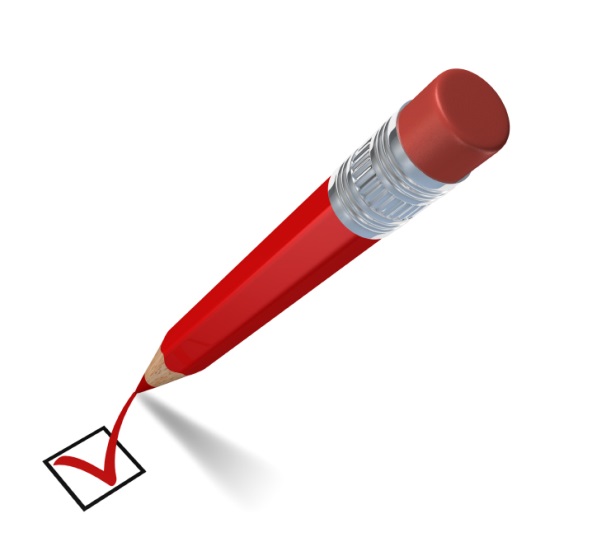 Requesting TA
How to Request TA
Contact your TA coach
Send an email to SWFI: SWFI@dol.gov
Include your grant name and number
Copy your FPO
Ways to Inform TA
Respond to webinar polls
Provide feedback to TA coaches during regular calls
Send an email to SWFI: SWFI@dol.gov
Next Steps for TA
A link to this webinar will be available on the SWFI CoP 
Grantees can review the TA menu emailed earlier today
Coaches will contact their grantees to arrange an initial call within the next two weeks
Your FPO will be copied on this correspondence
The CoP will be live by late Spring/early Summer
Keep your eye out for a Save the Date for an in-person grantee convening in DC!
Wrap-Up
Program Contact Information
Send updated point-of-contact information to SWFI@dol.gov 

Be sure to include:
Type of POC (i.e. primary, additional, etc)
Name
Address
Phone
Email
Addition/replacement
SWFI Mailbox
SWFI@dol.gov